МІНІСТЕРСТВО ОСВІТИ І НАУКИ УКРАЇНИНАЦІОНАЛЬНИЙ УНІВЕРСИТЕТ ФІЗИЧНОГО ВИХОВАННЯ І СПОРТУ УКРАЇНИКАФЕДРА ХОРЕОГРАФІЇ І ТАНЦЮВАЛЬНИХ ВИДІВ СПОРТУ ПРЕЗЕНТАЦІЯ ДО ПОСТАНОВКИ ВІЙНАХОРЕОГРАФІЧНА СЮЇТА
Виконала
Студентка 4 курсу
Денної форми навчання 
Спеціальності 024 
Польовик Поліна Юріївна
Керівник творчого проєкту: 
Кандидат мистецтвознавства Верховенко О.А
Київ 2023
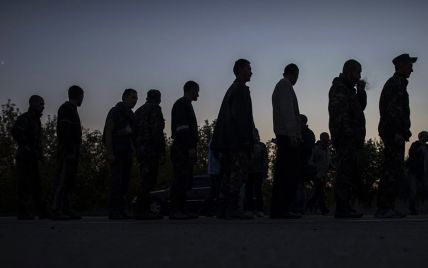 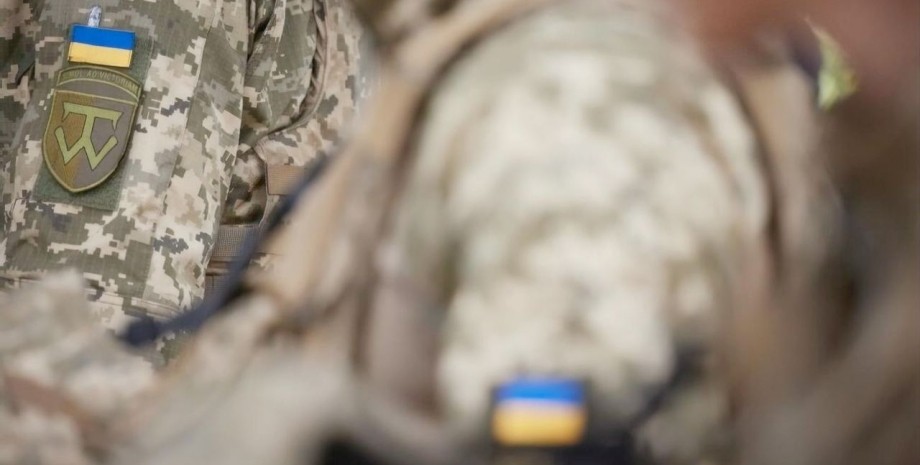 ТВОРЧИЙ ЗАДУМФОРМА - ХОРЕОГРАФІЧНА СЮЇТАЖАНР – ТРАГЕДІЯВИД – CONTEMPORARY, MODERN
Ідейно-тематичний аналіз
Тема
Відображення аспектів війни: фізичну боротьбу ,емоційний стрес ,руйнування ,трагедію та надію на мир.
Ідея
Щоб люди, не дивлячись, на весь жах, який відбувається навколо ,не втрачали надію на світле майбутнє та мир.
ДІЮЧІ ГЕРОЇГОЛОВНІ ПЕРСОНАЖІ:ЕМОЦІЯ СТРАХУЕМОЦІЯ БОЛЮЕМОЦІЯ НАДІЇДРУГОРЯДНІ ПЕРСОНАЖІ:ВІЙСЬКОВОПОЛОНЕНІ
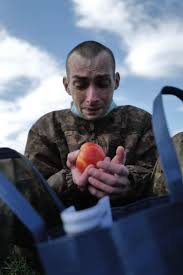 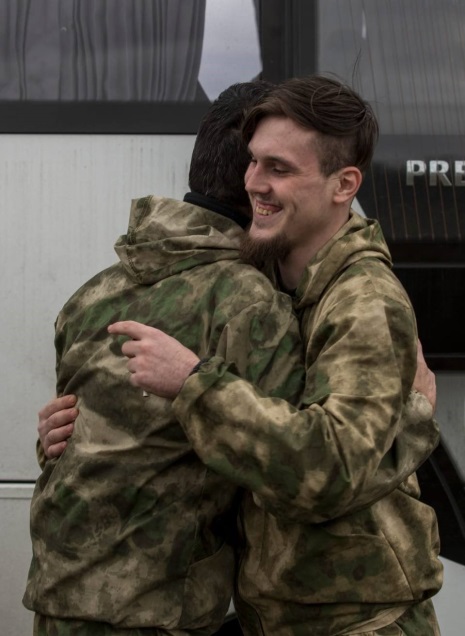 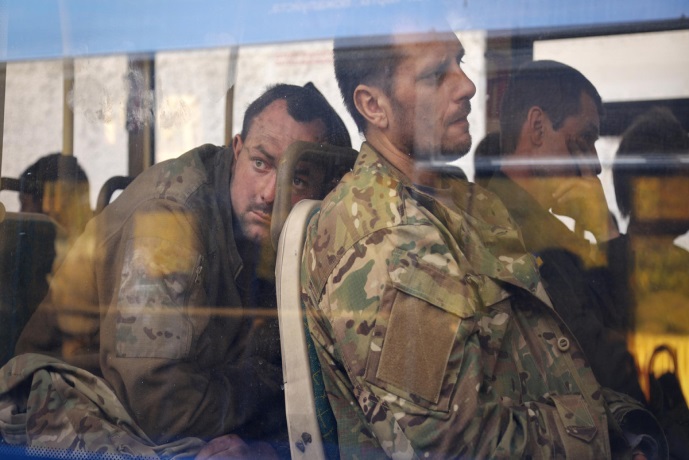 Музичний матеріал: 
John Williams – Theme ( From Schindler’s List)
ОБҐРУНТУВАННЯ ВИБОРУ ТЕМИ ТВОРЧОГО ПРОЄКТУ
Мета творчого проєкту
Донесення до людей  через мою роботу емоцію Надії ,яка на данний момент всім нам необхідна.
Зараз іде війна і вона стосується кожного. Я хотіла відобразити своєю роботою аспекти війни, які мене турбують і обурюють в цей не простий для кожного час, і донести, щоб по при всі ці моменти люди, не втрачали надію на те, що весь цей жах закінчиться і настане світле майбутнє для людей та нашої країни.
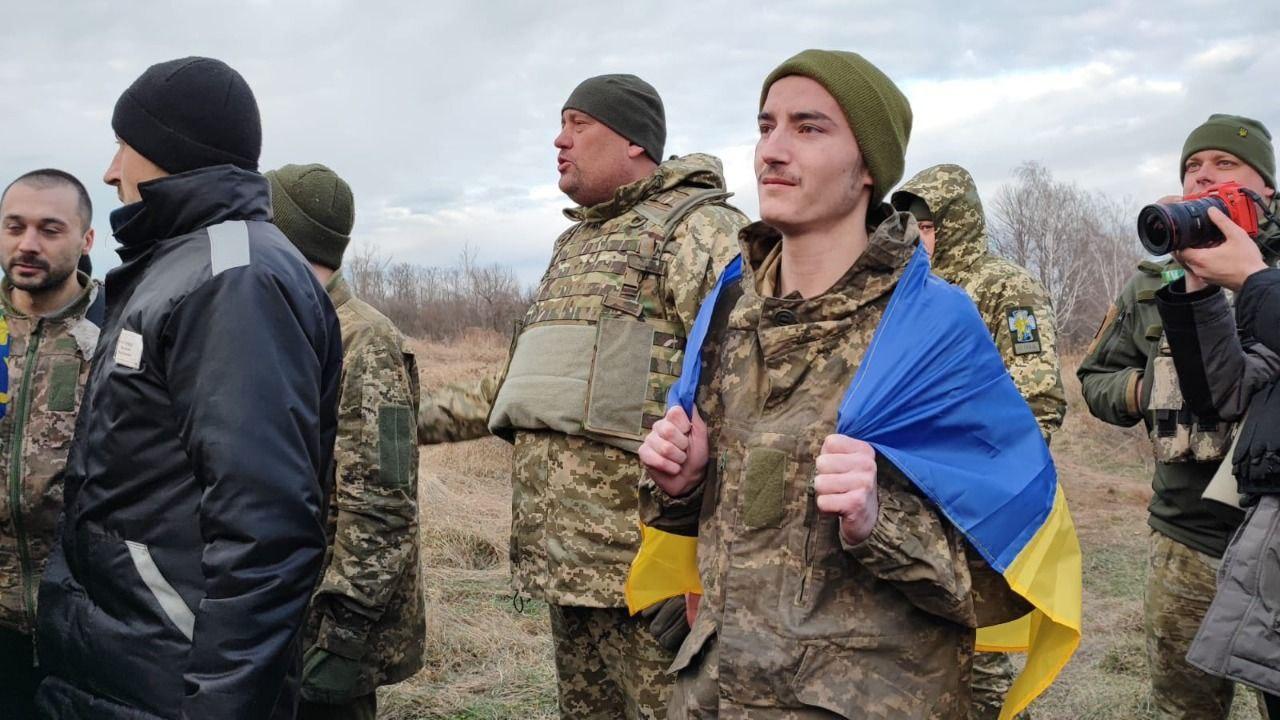 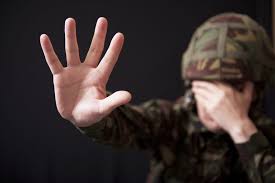 ЛІБРЕТО
Частина 1
Перед нами відкриваються три емоції військовополонених, кожна емоція демонструє соло танець: Страх Біль і Надію.
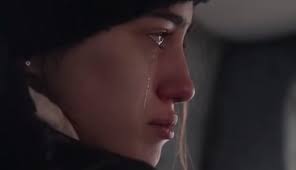 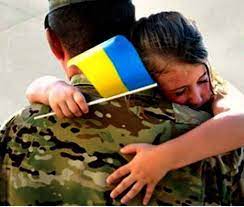 ЛІБРЕТО
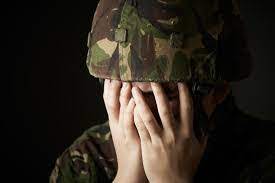 Частина 2
Починається танець-розповідь військовополонених про аспекти війни такі як: фізична та емоційна боротьба, стрес ,руйнування і це все в поєднанні і через емоції Страху та Болю. Закінчується частина тим з’являється емоція Надія .
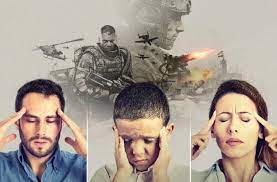 ЛІБРЕТО
Частина 3
В 3 частині бачимо те, що по при всі страждання ,вбивства, тяжкості в емоційному та фізичному плані, Надія залишається завжди і вмирає останньою.
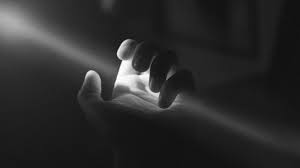 ДРАМАТУРГІЧНА ПОБУДОВА
Експозиція 
Знайомство з головними героями : три емоції Страх, Біль, Надія.
Зав'язка
Розпочинається танець військовополонених на чолі з трьома емоціями: Страх, Біль, Надія.
Розвиток дії
Військовополонені демонструють моменти з полону: фізичну боротьбу, емоційний стрес, руйнування їхніх духовних відчуттів з емоціями Страху і Болю.
Кульмінація 
Поява емоції Надії.
Розв'язка
Військовополонені демонструють те, що по при всі перешкоди, біль, страх та пролиту кров Надія на світле майбутнє все ж таки залишається. 
Фінал
Надія помирає останньою.
КОСТЮМИ
Емоція Страху та Болю та військовополонені
Емоція Надії
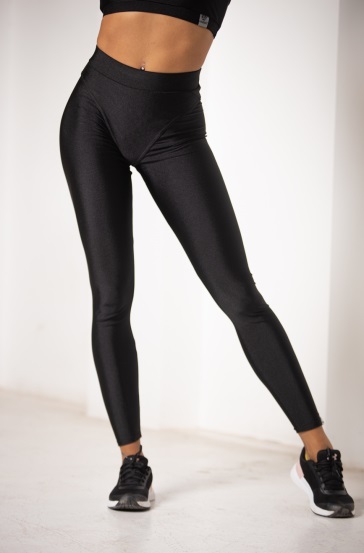 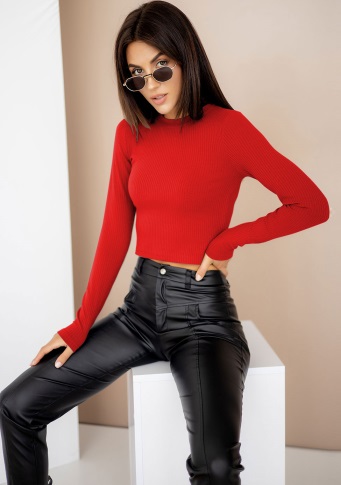 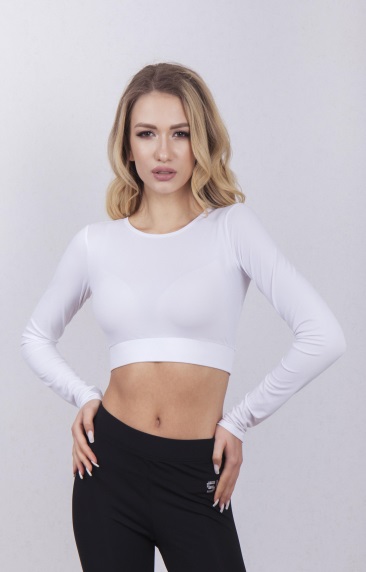 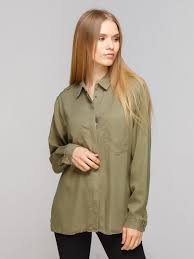 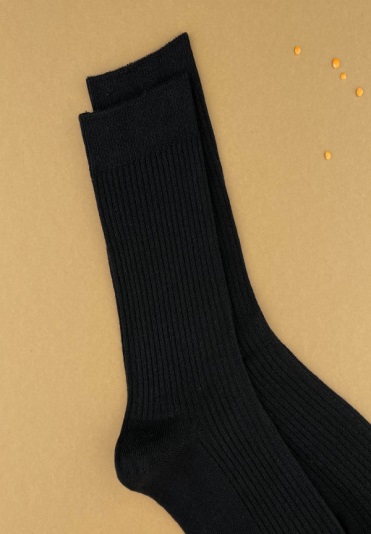 ГРИМ ТА ЗАЧІСКА
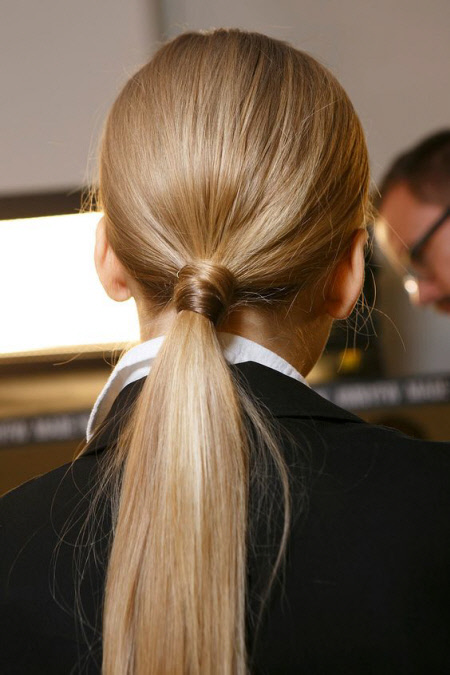 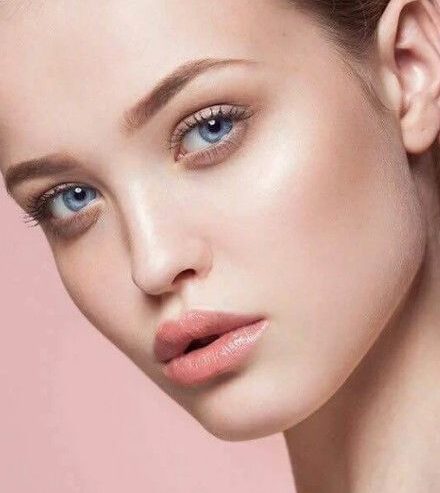 ВИГЛЯД СЦЕНИ
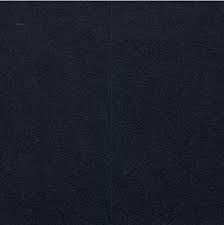 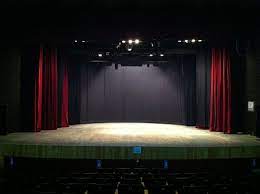 Танцювальний лінолеум
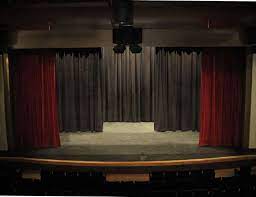 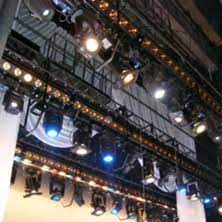 СВІТЛОВА ПАРТИТУРА
Перша частина знайомство з емоціями світло затемнений зал виділяються висвітленим колом головні герої
Друга частина :
З 1:45 до 1:48 темний зал
1:59 світло на другорядних героїв зал затемнений 
3:35 зал робимо світліше і прибираємо акцентоване світло на другорядних героїв
4:37 на момент розстрілу затемнюємо зал
5:27 включаємо акцентоване світло на головних героїв до кінця номеру
5:49 затемнюємо повністю зал
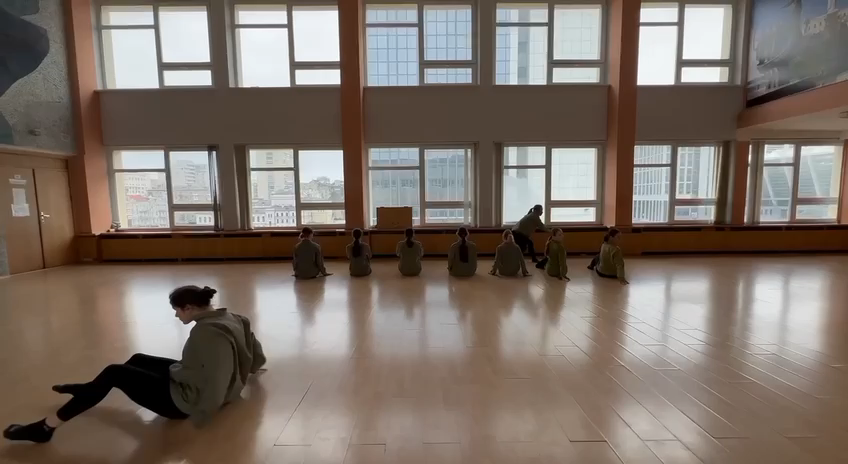 Дякую за увагу!